Évaluer à l’ère des IA : combattre la bête ou l’apprivoiser ?
(librement inspiré de Cabana, M. et Côté, J.-A. (2024). Balises d’utilisation des outils d’intelligence artificielle générative. Service de soutien à la formation, Université de Sherbrooke. Sous licence CC BY 4.0.)
Lab’UA – Semaine de la pédagogie JUIN 2025
12/06/2025
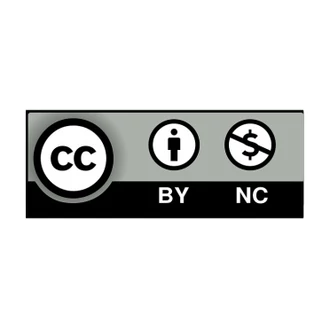 Présentation de l’atelier
Nos intentions
Partager des expériences liées aux IA avec ses pairs. 
S’appuyer sur des cadres de référence liés aux IA pour étayer sa pratique. 
Questionner ses pratiques évaluatives. 
Définir sa propre stratégie pédagogique face vis-à-vis des IA.
Évaluer à l’ère des IA : combattre la bête ou l’apprivoiser ?
3
Présentation de l’atelier
Ce que cet atelier n’est pas…
Une formation aux bases de l’IA (voir la formation au catalogue « S’initier à l’IA » ). 
Un temps pour approfondir et tester certains usages de l’IA (voir labua@univ-angers.fr pour un accompagnement individuel ou d’équipe). 
Une recette miracle pour repérer l’IA avec un taux de fiabilité de 100% et empêcher son usage par les étudiants. 
Une liste d’injonctions. Plutôt des préconisations…
Évaluer à l’ère des IA : combattre la bête ou l’apprivoiser ?
4
Sommaire
01
Avant de se lancer dans l’aventure.
02
À l’entrée du labyrinthe: nos premières réactions face à l’IA
03
Se perdre dans le labyrinthe : indices et orientation
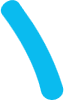 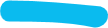 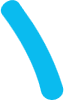 04
Chercher le fil d’Ariane : définir une stratégie et suivre la bonne direction
05
Affronter le Minotaure : combattre ou apprivoiser la bête ?
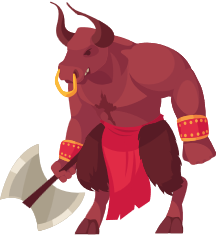 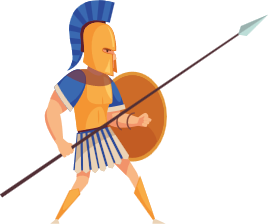 Évaluer à l’ère des IA : combattre la bête ou l’apprivoiser ?
5
01
Avant de se lancer dans l’aventure.
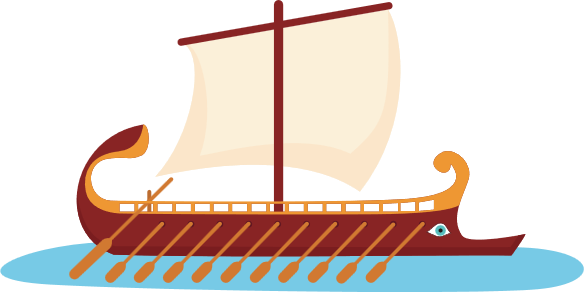 Évaluer à l’ère des IA : combattre la bête ou l’apprivoiser ?
6
Pour commencer… Un petit sondage.
À quelle fréquence utilisez-vous l’IA ?
Objectif : prendre conscience des fréquences d’usage des IA.
Consigne : Échangez brièvement avec les personnes à côté de vous pour vous positionner sur une ligne de fréquence d’usage. 
Vous pouvez vous appuyer sur les ordres de grandeurs suivants :
Jamais > Très rarement > Quelques fois par semaines > Plusieurs fois par semaine > Quotidiennement
Évaluer à l’ère des IA : combattre la bête ou l’apprivoiser ?
7
02
À l’entrée du labyrinthe.
Nos premières réactions face à l’IA.
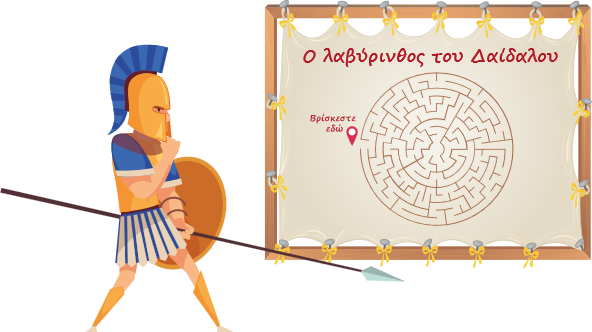 Évaluer à l’ère des IA : combattre la bête ou l’apprivoiser ?
8
Quelques questions avant d’entrer dans le labyrinthe.
Appréhension, doute, confiance…
Objectif : S’appuyer sur les représentations, le vécu et les émotions de chacun·e pour débuter nos réflexions. 
Les différentes zones de la salle représentent différentes réponses : « d’accord », « plutôt d’accord », « plutôt pas d’accord », « pas d’accord ».
Consigne : Pour chaque question, positionnez-vous en fonction de votre état d’esprit actuel.
Évaluer à l’ère des IA : combattre la bête ou l’apprivoiser ?
9
« Face à l’éruption de l’IA dans l’enseignement et l’apprentissage, je me sens inquiet. »
Vous et les IA
« d’accord », « plutôt d’accord », « plutôt pas d’accord », « pas d’accord » ?
« L’IA représente une opportunité pour l’enseignement et l’apprentissage. »
Vous et les IA
87% des étudiants ont déjà utilisé l’IAGg dans le cadre de leurs études
[Speaker Notes: 87% des étudiants ont déjà utilize l’IAGg dans le cadre de leurs études]
« Tout ce que j’enseigne et fais faire aux étudiants peut être fait par l’IA. »
Vous et les IA
« Je suis enclin à autoriser l’usage de l’IA dans mon cours dès l’année prochaine. »
Vous et les IA
52% des étudiants déclarent qu’au moins un enseignant leur a déjà demandé d’utiliser / autorisé à utiliser les intelligences artificielles génératives lors d’un de ses cours.
[Speaker Notes: 52% déclarent qu’au moins un enseignant leur demandé d’utiliser / autorisé à utiliser les intelligences artificielles génératives lors d’un de ses cours]
« Les étudiants sont en majorité experts de l’IA. »
Les étudiants et les IA
54% des étudiants déclarent être “Familier” de l’IA = “Je suis un utilisateur régulier”. 
Top 3 des usages : 1) Rechercher de l’information 2) Clarifier des concepts 3) Résumer des articles ou des ressources
[Speaker Notes: 54% des étudiants déclarents être “Familier” de l’IA = “Je suis un utilisateur régulier”. 
Top 3 des usages : 1) Rechercher de l’information 2) Clarifier des concepts 3) Résumer des articles ou des ressources]
« Les étudiants sont dépendants à l’IA. »
Les étudiants et les IA
33% d'étudiant.es craignent une dépendance aux IA
[Speaker Notes: 33% d'étudiant.es qui craignent une dépendance aux IA]
« Les étudiants pensent que l’IA est une opportunité pédagogique . »
Les étudiants et les IA
38% des étudiants estiment que les IAg améliorent considérablement leur processus d’apprentissage
[Speaker Notes: 38% estiment que les IAg améliorent considérablement leur processus d’apprentissage]
« Les étudiants craignent une sanction disciplinaire s’ils utilisent l’IA. »
Les étudiants et les IA
90% des étudiant.es considèrent qu'utiliser l'IA en contexte d'examen, c'est tricher.
10% pensent l'inverse -> 14% dissent avoir déjà triché.
[Speaker Notes: 90% des étudiant.es considèrent qu'utiliser l'IA en contexte d'examen, c'est tricher vs 10% pensent l'inverse -> 14% dissent avoir déjà triché.]
Avez-vous un exemple d’usage de l’IA par vos étudiants qui vous a surpris, en bien ou en mal, dans le cadre de vos évaluations (préparation ou production du livrable) ?
BILAN
03
Se perdre dans le labyrinthe.
Indices et orientation.
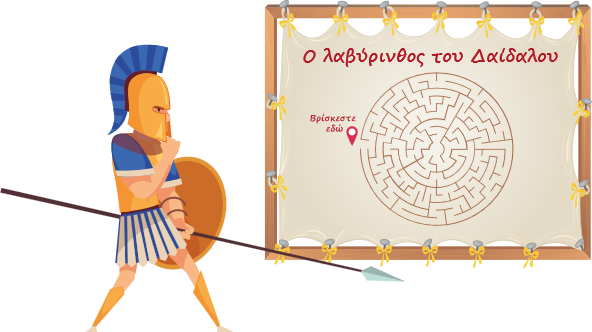 Évaluer à l’ère des IA : combattre la bête ou l’apprivoiser ?
19
Chercher des indices et s’orienter dans le labyrinthe.
Vous n’êtes pas seul.es, d’autres ont déjà tenté d’affronter la bête !
Objectif : S’appuyer sur des cadres de référence liés aux IA pour étayer sa pratique.   
Consigne > activité d’arpentage : 1ère partie | LECTURE - 15min
Répartition par groupe de 4 personnes. 
Chaque membre prendre connaissance d’un extrait de document dans le temps imparti. 
Possibilité de s’appuyer sur les questions suivantes pour prendre des notes : quel est le message principal ? Qu’est-ce que je retiens particulièrement ? Qu’est-ce qui me pose question ?)
Évaluer à l’ère des IA : combattre la bête ou l’apprivoiser ?
20
[Speaker Notes: 10 min de LANCEMENT
15 min LECTURE
25 min de DISCUSSION au sein du groupe. (~15 min chacun résume sa partie + ~10 min de discussion)]
Chercher des indices et s’orienter dans le labyrinthe.
Suite de l’activité
Activité d’arpentage : 2ème partie | DISCUSSION - 30min
Chaque membre présente la synthèse du document qu’il/elle a lu au sein de son groupe (3mn/personne) 
Phase de discussion au sein du groupe, pour approfondir certains documents, partager ce qui vous pose question (doutes, incompréhensions) et faire le parallèle avec vos pratiques (~15min)
Évaluer à l’ère des IA : combattre la bête ou l’apprivoiser ?
21
[Speaker Notes: 10 min de LANCEMENT
15 min LECTURE
25 min de DISCUSSION au sein du groupe. (~15 min chacun résume sa partie + ~10 min de discussion)]
Chercher des indices et s’orienter dans le labyrinthe.
Bilan de l’activité
Activité d’arpentage : 3ème partie | BILAN 
Ce qu’on peut retenir :
Des exemples de prompts pédagogiques -> Guide pratique de l’IA à l’Inspé de l’académie de Créteil)
Des réflexions sur comment combattre (logiciels, repenser ses modalités d’évaluation) ou apprivoiser l’IA (balises d’usages) -> Evaluer à l’ère des IA. Guide l’UdeS
Évaluer à l’ère des IA : combattre la bête ou l’apprivoiser ?
22
[Speaker Notes: 10 min de LANCEMENT
15 min LECTURE
25 min de DISCUSSION au sein du groupe. (~15 min chacun résume sa partie + ~10 min de discussion)]
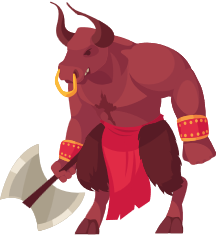 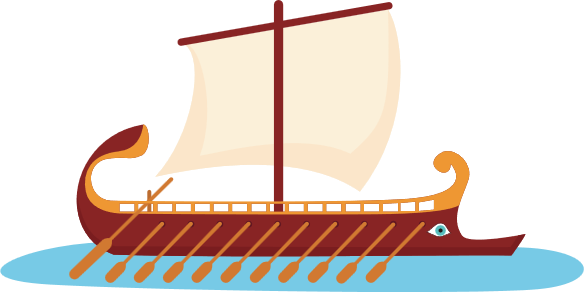 PAUSE10 min
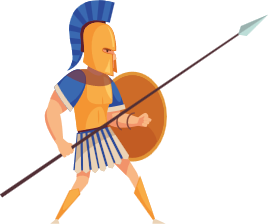 Nom du document
23
04
Trouver le fil d’Ariane.
Définir une stratégie et suivre la bonne direction.
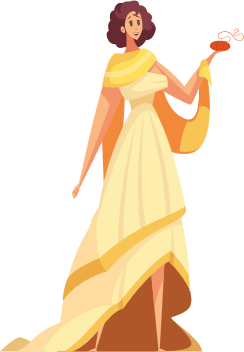 Évaluer à l’ère des IA : combattre la bête ou l’apprivoiser ?
24
Définir la meilleure stratégie pour évaluer à l’ère de l’IA.
Objectif : Questionner ses pratiques évaluatives et définir sa propre stratégie pédagogique vis-à-vis des IA.
Consigne > activité fiche d’orientation : 
Complétez seul les trois premières parties de la fiche distribuée (Appréhension, Réflexions et Exploration) (15 min)
Vous pouvez vous inspirer du document « boîte à idées »
Echangez avec vos collègues sur les parties que vous avez déjà complétées et sur la partie « Mutualisation » (10 min)
Complétez ensuite de manière individuelle votre partie « Mutualisation » (10 min)
Nom du document
25
05
Affronter le Minotaure.
Combattre ou apprivoiser la bête ?
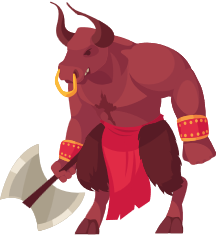 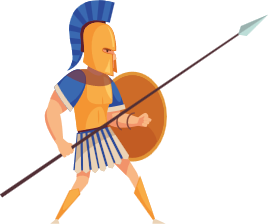 Évaluer à l’ère des IA : combattre la bête ou l’apprivoiser ?
26
Finalement, faut-il combattre ou apprivoiser la bête ?
Objectif : Partager des expériences liées aux IA avec ses pairs. 
Questions: 
Quelles pratiques pédagogiques/évaluatives envisagez-vous de modifier à la suite de cet atelier ? 
Quels points de désaccord ou de doute subsistent malgré les échanges ?
Quel dispositif collectif (équipe pédagogique, réseau d’enseignants, etc.) pourriez-vous envisager pour peaufiner votre stratégie ?
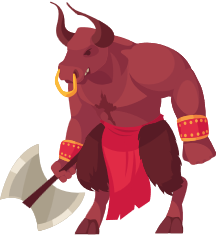 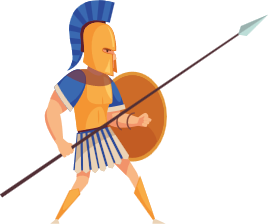 Évaluer à l’ère des IA : combattre la bête ou l’apprivoiser ?
27
Finalement, faut-il combattre ou apprivoiser la bête ?
Objectif : Partager des expériences liées aux IA avec ses pairs. 
Questions: 
Est-ce qu’à la fin de cet atelier, face à l’irruption de l’IA dans l’enseignement et l’apprentissage, je me sens toujours inquiet ? 
Suis-je suis enclin à autoriser l’usage de l’IA dans mon cours dès l’année prochaine ?
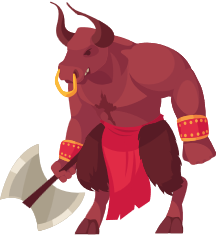 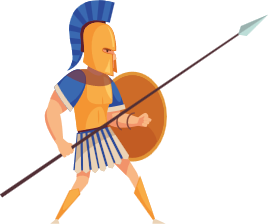 Évaluer à l’ère des IA : combattre la bête ou l’apprivoiser ?
28
Finalement, faut-il combattre ou apprivoiser la bête ?
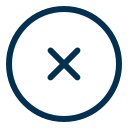 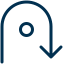 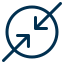 L’approche par intégration. En veillant à l’alignement pédagogique, les acquis d’apprentissage visés, les activités et les évaluations sont adaptés afin d’intégrer les usages critiques et responsables de l’IA, par exemple en combinant travail écrit et défense orale.
L’approche par contournement vise à adapter les évaluations pour les rendre suffisamment complexes ou contextualisées de manière que l’IA ne puisse pas produire de réponses de qualité.
L’approche par évitement. En l’absence de moyens de vérification fiables, cette approche vise à limiter les risques de tricherie et à préserver l’intégrité académique en privilégiant les évaluations en présentiel et sans ordinateur, notamment pour les examens certificatifs.
Les balises d’utilisation des outils d’Iag. Service de soutien à la formation, Université de Sherbrooke.
Nom du document
29
Finalement, faut-il combattre ou apprivoiser la bête ?
ENSEIGNEMENT
APPRENTISSAGE
• Assistance à la conception de cours : l’IA peut assister à la conception de séquences d’enseignement, d’activités d’apprentissage et d’évaluations.
• Création de ressources pédagogiques : l’IA peut aider à produire des supports de cours, des exercices et d’autres ressources pédagogiques.
• Aide à l’évaluation des acquis : l’IA peut aider à concevoir des questions et quizz, créer des parcours de révision adaptatifs, tester des évaluations, proposer des ébauches de feedback, et aider à concevoir des rubriques d’évaluation.
• Aide à l’étude : l’IA peut générer des questions de révision, proposer des synthèses d’une matière, offrir du tutorat personnalisé, répondre à des questions, et organiser des horaires d’étude adaptatifs.
• Aide à la créativité : l’IA peut aider à formuler et organiser des idées, proposer des brouillons, faciliter le brainstorming, et créer des illustrations.
• Aide pour des compétences spécifiques : l’IA peut générer du code informatique, aider à l’apprentissage des langues, simuler des expériences et modéliser des problèmes.
Nom du document
30
Et à l’UA, comment ça avance ?
Formation : S’initier à l’IA (~3h)
Des accompagnements d’équipes : FLE, les langues, etc. 
Des expérimentations : Bot conversationnel, corrections automatisées des copies, création de grilles d’évaluation et de sujets d’examens, etc. 
Des réflexions sur l’intégration de l’IA dans les enseignements : module de 2h en construction. 
Des tentatives de cadrage : charte IA, déclaration d’usages des IA (expérimentation IUT : note de cadrage + questionnaire).
Nom du document
31
[Speaker Notes: Pour les enseignants :
Formation : S’initier à l’IA (~3h)
Des accompagnements d’équipes : FLE, les langues, etc. 
Des expérimentations : Bot conversationnel, corrections automatisées des copies, création de grilles d’évaluation et de sujets d’examens, etc. 

Pour les étudiants :
Préparation d’une séuance de 2h pour aborder les bases de l’IA avec les étduaints.]
Références bibliographiques
Lez, A., Dubé, E. et Beaulieu, M. (2023). Évaluer à l’ère des IA : un guide de réflexion | Version 1.0. Service de soutien à la formation, Université de Sherbrooke.
Quiquempois G., Goémé P. (2025). Guide pratique de l’usage de l’IA | Version 15. Inspé de l’académie de Créteil, UPEC.
Les balises d’utilisation des outils d’Iag. Service de soutien à la formation, Université de Sherbrooke.
Coord. Vangrunderbeeck P. (2024). Intégrer l’IA générative dans les stratégies pédagogiques. Cahier du Learning Louvain Lab, université de Louvain
L’IA a été utilisée pour développer le storytelling de cet atelier.
Évaluer à l’ère des IA : combattre la bête ou l’apprivoiser ?
32
Merci !
Bibliothèque graphique (Toolbox)
Nous mettons à votre disposition une bibliothèque graphique contenant tout ce dont vous pouvez avoir besoin pour vos présentations : 
logos UA et des composantes, glyphes, pictogrammes et fléchages. Vous pouvez changer la couleur de ces éléments. 
Retrouvez la bibliothèque graphique complète sur l’intranet dans Documents > Communication.